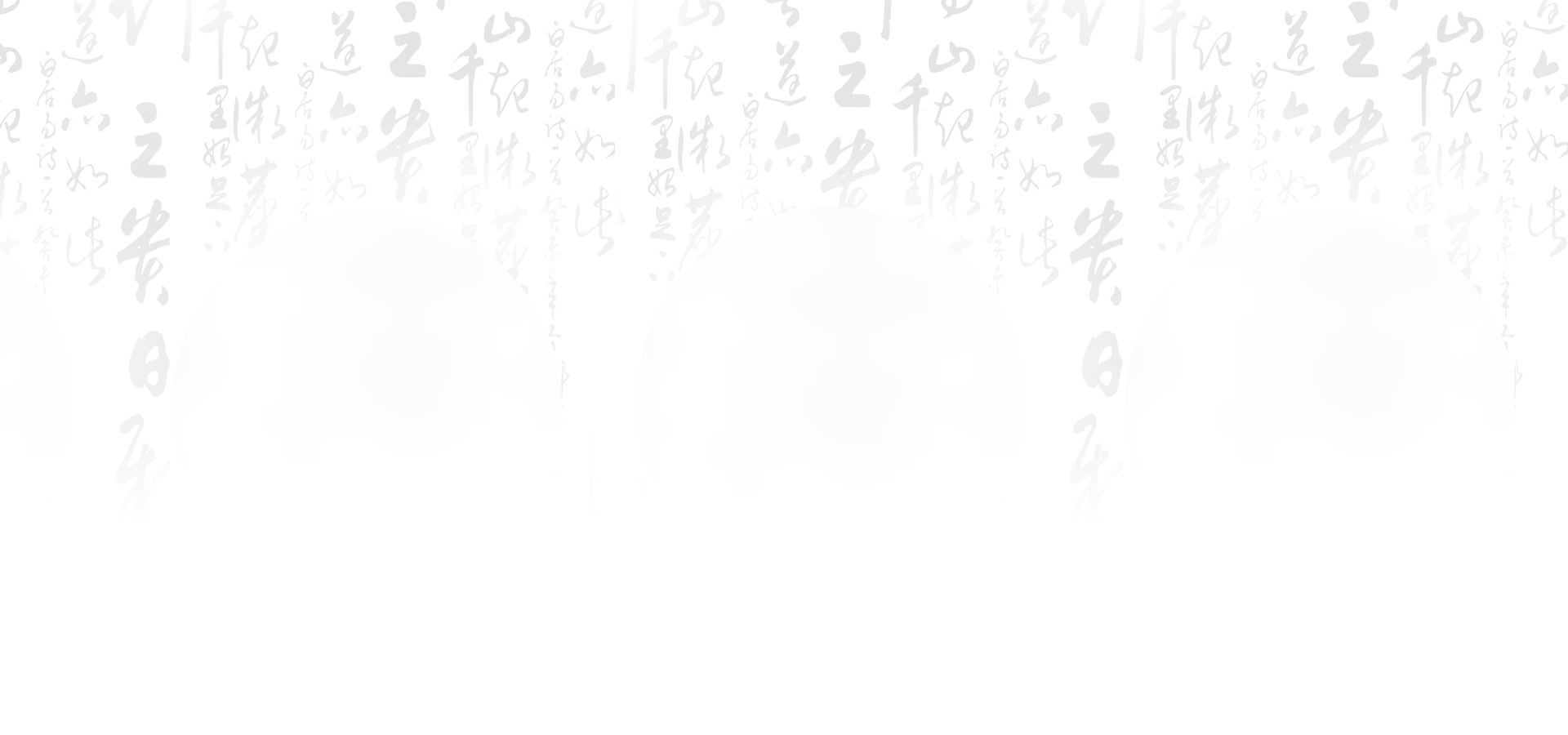 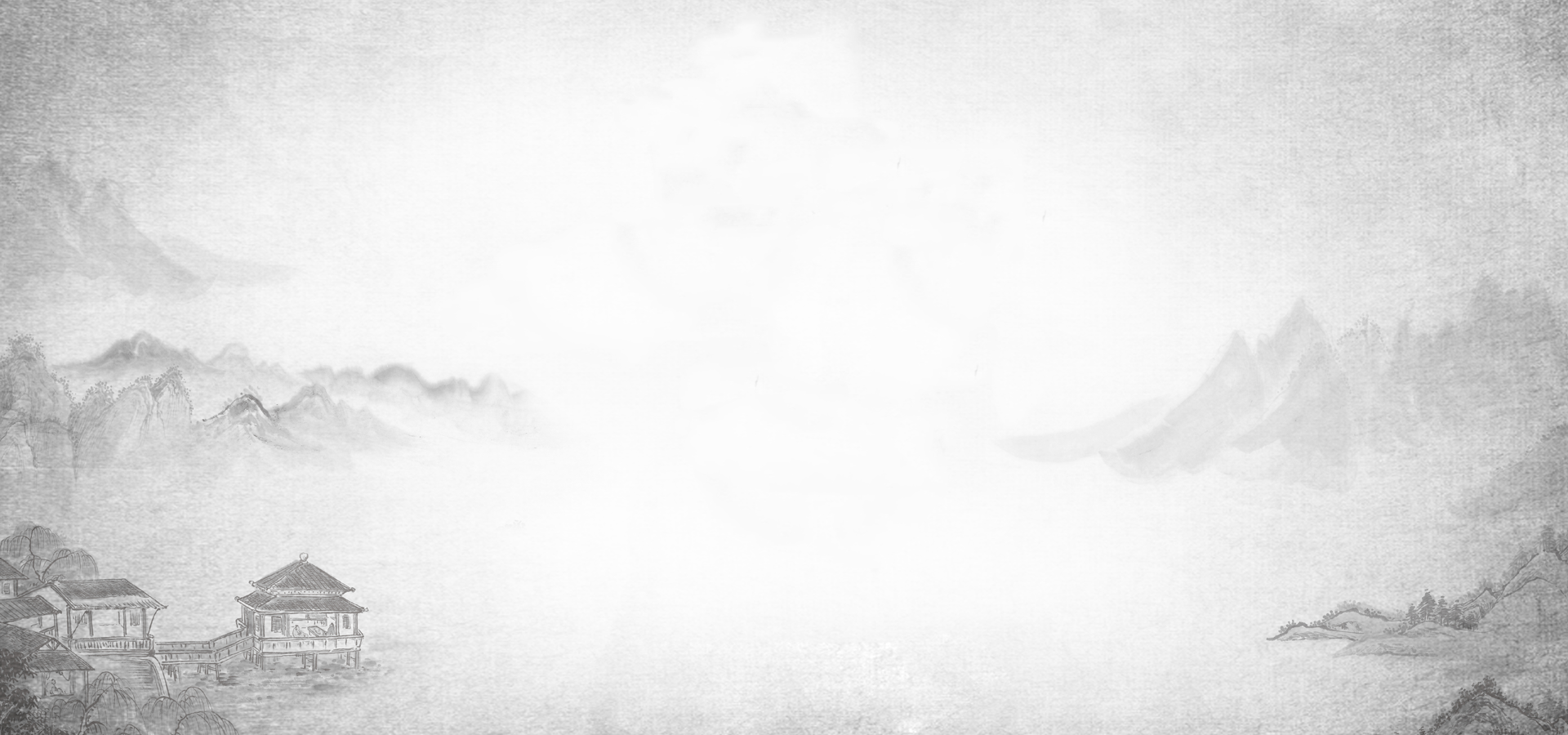 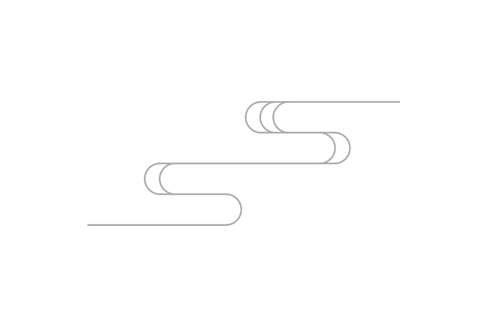 中
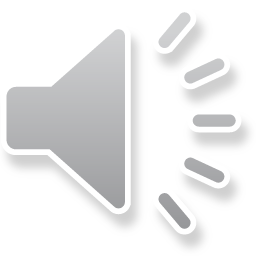 国
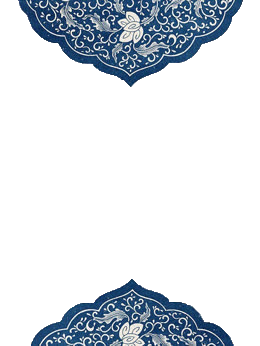 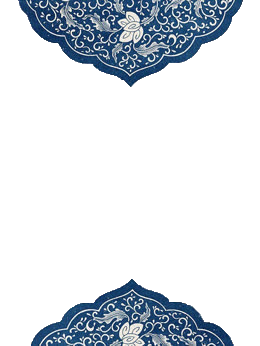 蒹葭苍苍，白露为霜。所谓伊人，在水一方。
风
文艺画册PPT模板
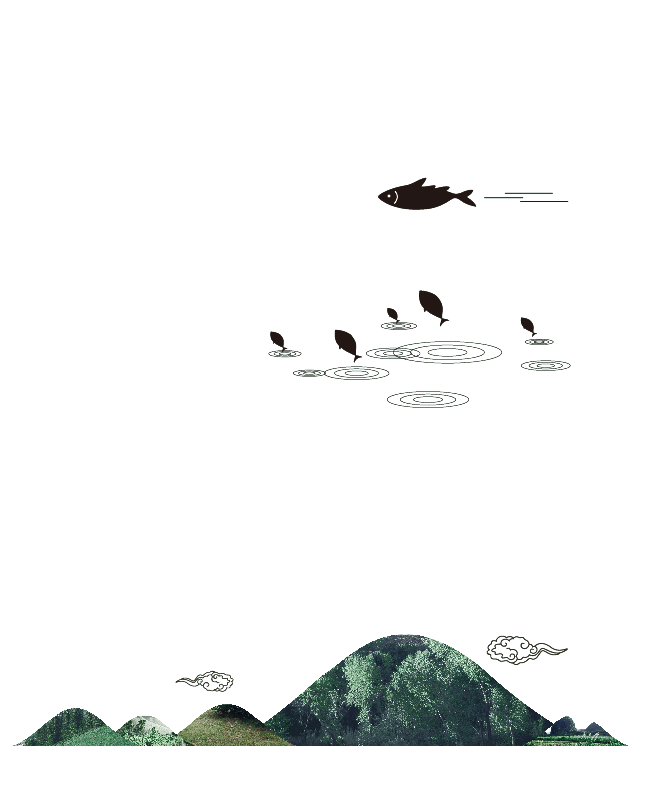 汇报人：XXX   时间：XX年XX月
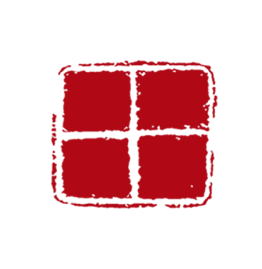 风
仙
道
骨
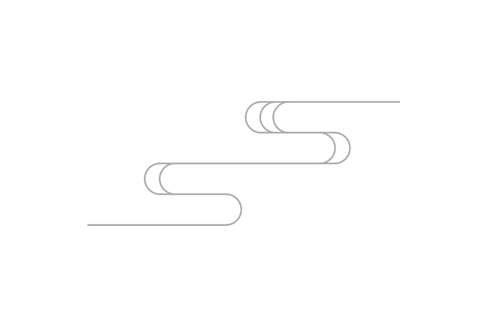 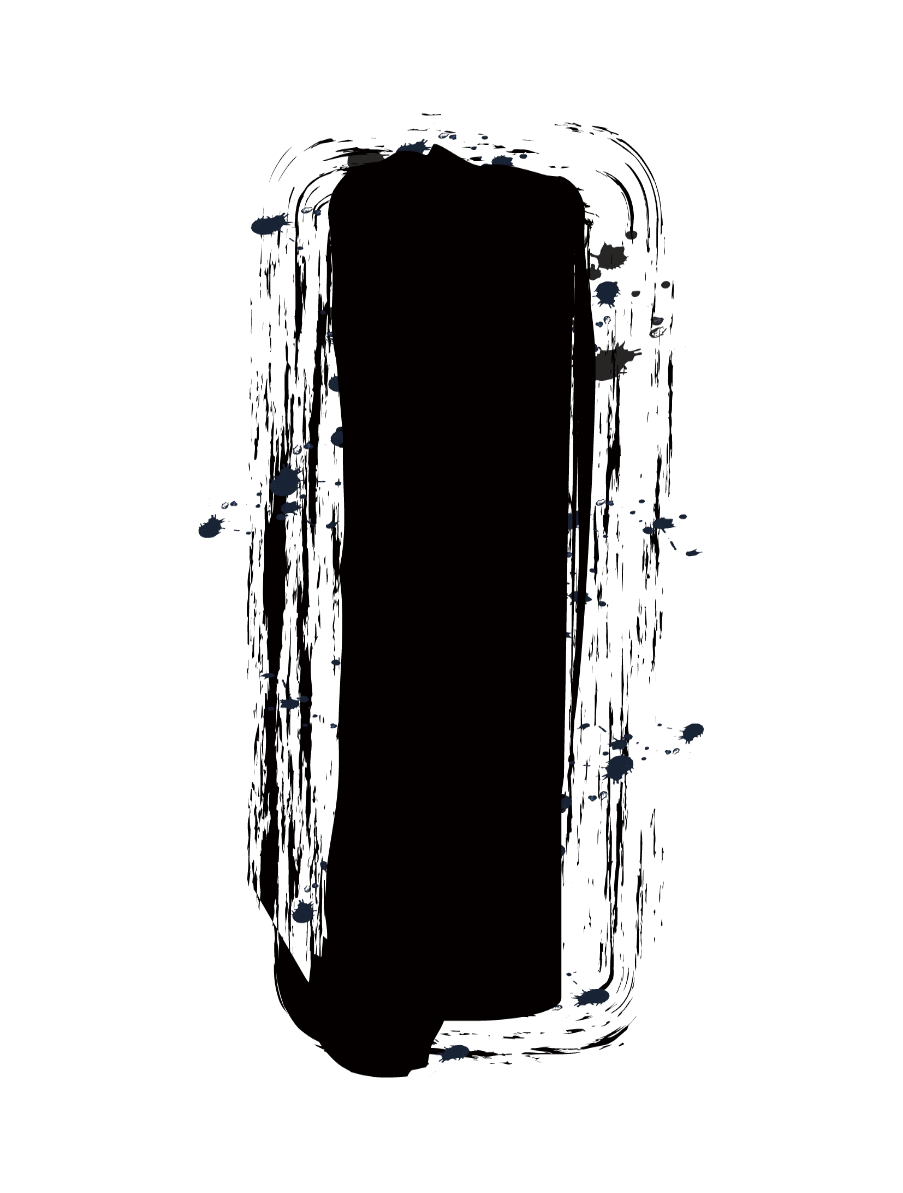 此处添加标题文本01
目   录
write your great  title here
此处添加标题文本02
write your great  title here
此处添加标题文本03
write your great  title here
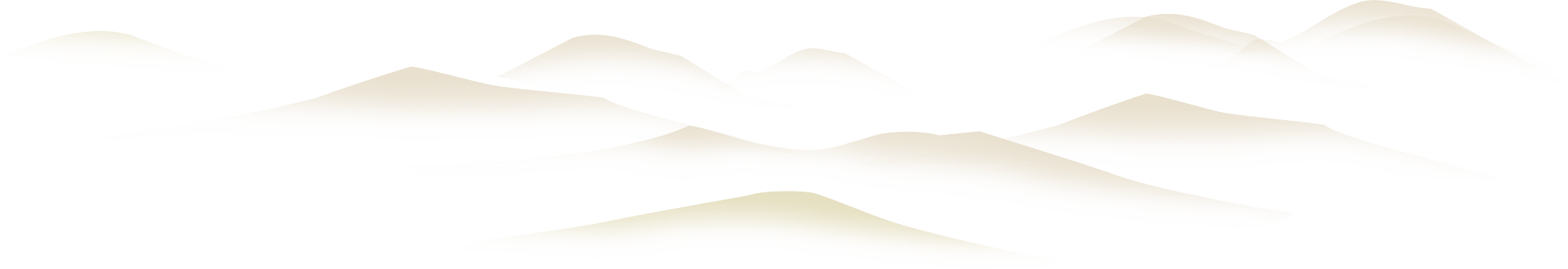 此处添加标题文本04
write your great  title here
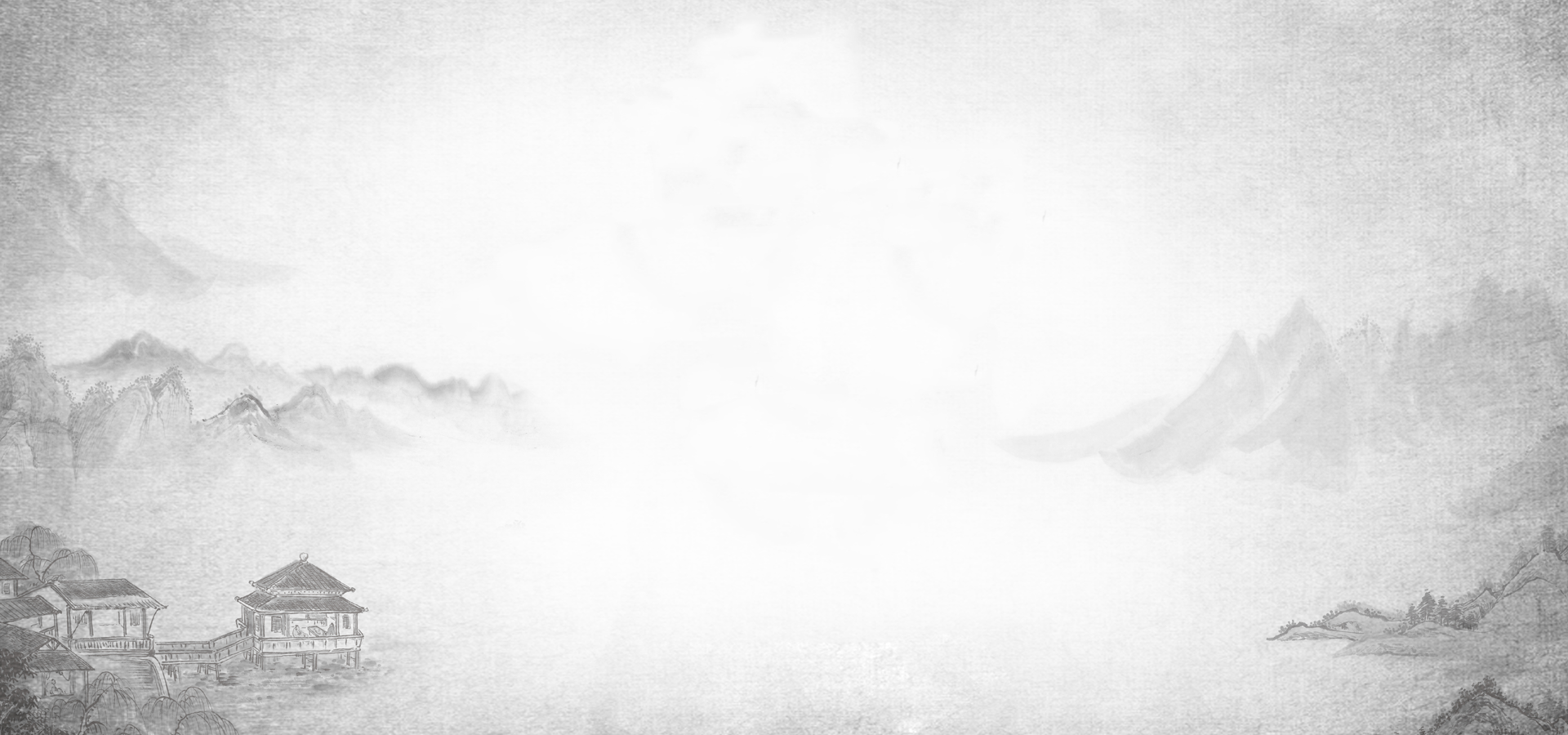 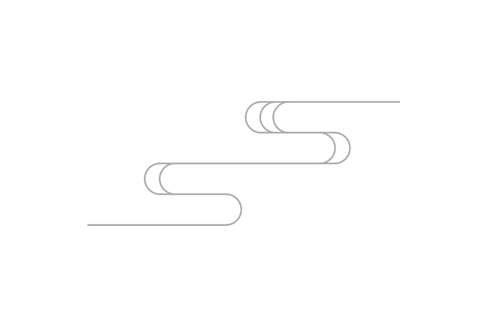 壹
标题文字
蒹葭苍苍，白露为霜。所谓伊人，在水一方。
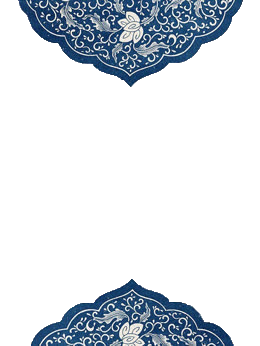 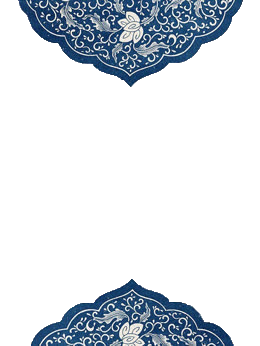 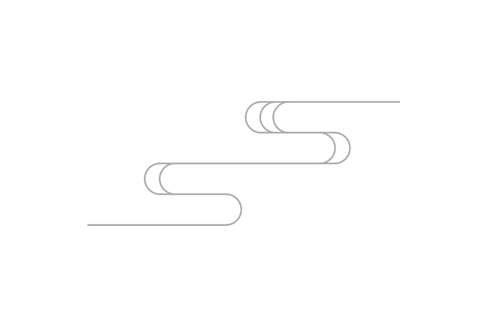 壹
标题文字
标题文本预设
标题文本预设
标题文本预设
此部分内容作为文字排版占位显示 （建议使用主题字体）
此部分内容作为文字排版占位显示 （建议使用主题字体）
此部分内容作为文字排版占位显示 （建议使用主题字体）
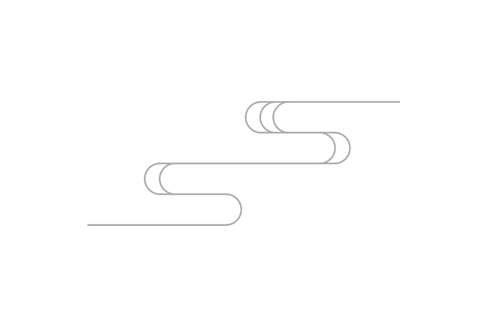 壹
标题文字
蒹葭苍苍，白露为霜。所谓伊人，在水一方。溯洄从之，道阻且长。溯游从之，宛在水中央。蒹葭萋萋，白露未晞。所谓伊人，在水之湄。溯洄从之，道阻且跻。溯游从之，宛在水中坻。蒹葭采采，白露未已。所谓伊人，在水之涘。溯洄从之，道阻且右。溯游从之，宛在水中沚。
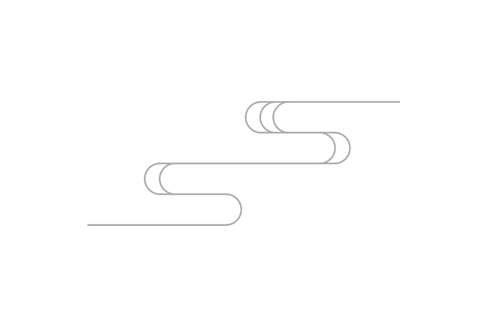 壹
标题文字
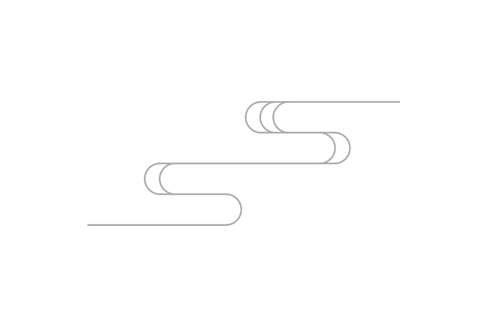 壹
贰
叁
蒹葭苍苍，白露为霜。所谓伊人，在水一方。溯洄从之，道阻且长。溯游从之，宛在水中央。
蒹葭苍苍，白露为霜。所谓伊人，在水一方。溯洄从之，道阻且长。溯游从之，宛在水中央。
蒹葭苍苍，白露为霜。所谓伊人，在水一方。溯洄从之，道阻且长。溯游从之，宛在水中央。
壹
标题文字
宝贵的标题
-宝贵的标题
宝贵的标题
-宝贵的标题
此处文字通过TXT文档或者QQ聊天窗口复制进入，无需调整格式，简单快捷，
此处文字通过TXT文档或者QQ聊天窗口复制进入，无需调整格式，简单快捷，
此处文字通过TXT文档或者QQ聊天窗口复制进入，无需调整格式，简单快捷，
此处文字通过TXT文档或者QQ聊天窗口复制进入，无需调整格式，简单快捷，
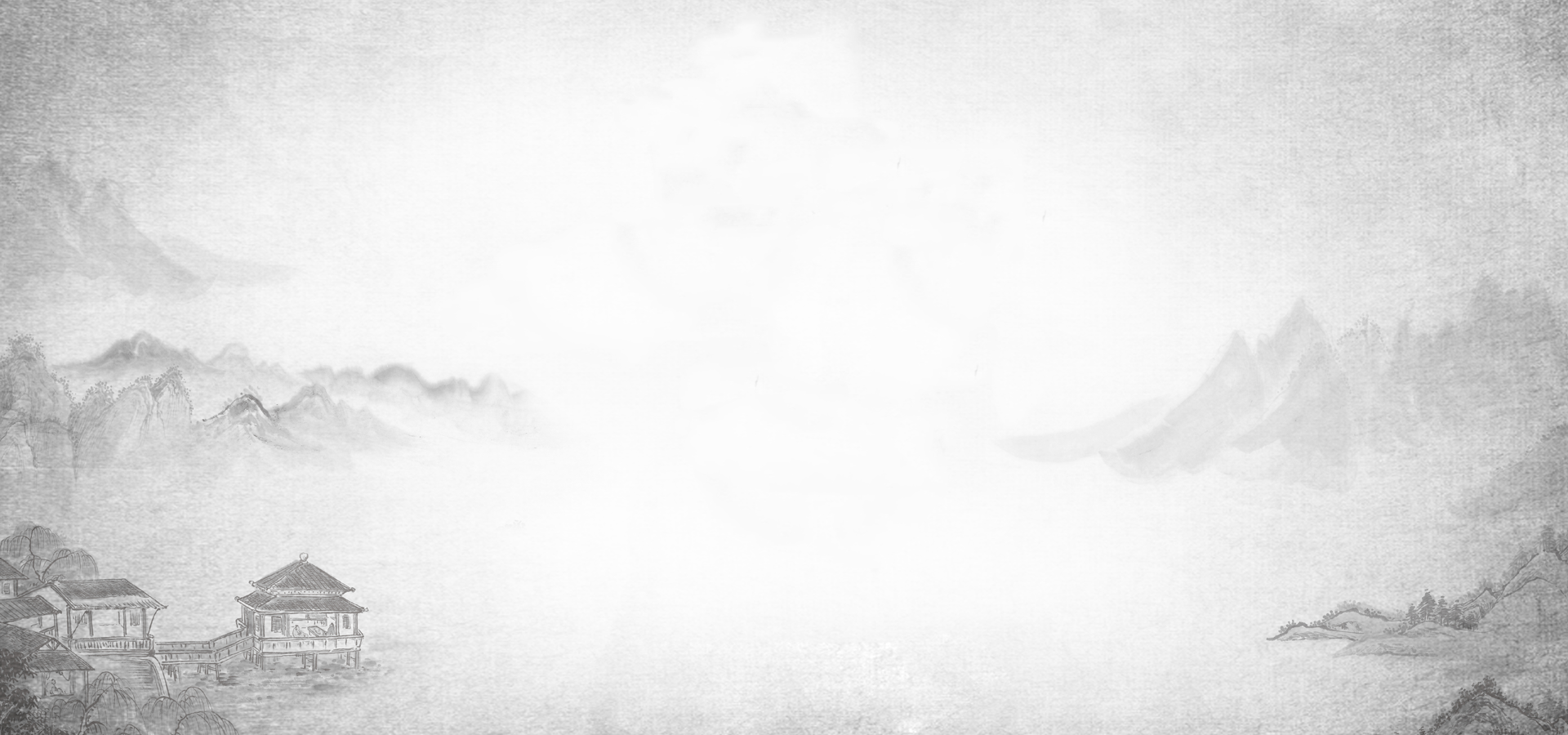 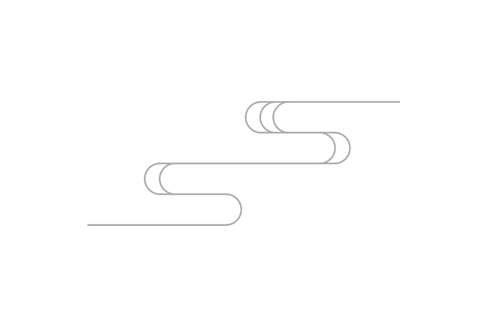 贰
标题文字
蒹葭苍苍，白露为霜。所谓伊人，在水一方。
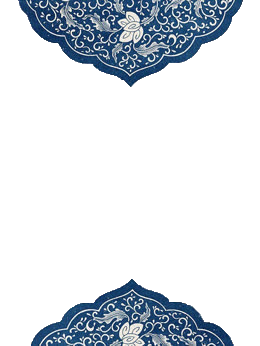 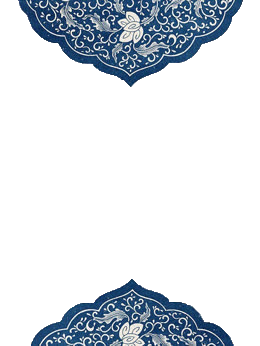 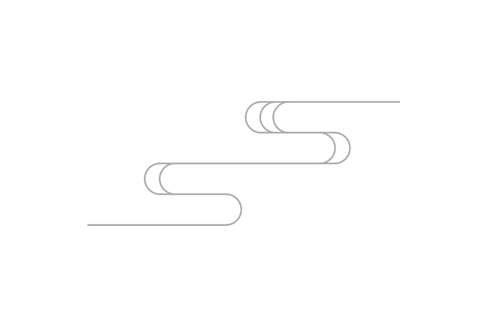 蒹葭苍苍，白露为霜。所谓伊人，在水一方。溯洄从之，道阻且长。溯游从之，宛在水中央。
壹
蒹葭苍苍，白露为霜。所谓伊人，在水一方。溯洄从之，道阻且长。溯游从之，宛在水中央。
贰
蒹葭苍苍，白露为霜。所谓伊人，在水一方。溯洄从之，道阻且长。溯游从之，宛在水中央。
叁
贰
标题文字
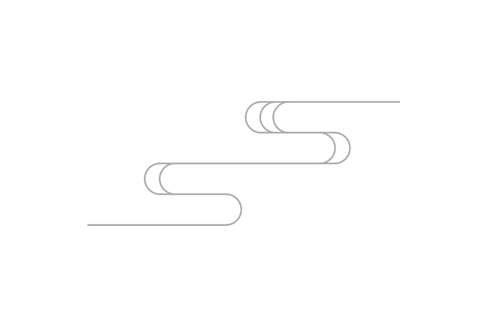 蒹葭苍苍，白露为霜。所谓伊人，在水一方。溯洄从之，道阻且长。溯游从之，宛在水中央。
贰
标题文字
蒹葭苍苍，白露为霜。所谓伊人，在水一方。溯洄从之，道阻且长。溯游从之，宛在水中央。
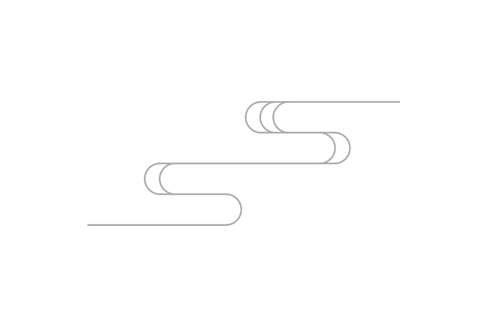 蒹葭苍苍，白露为霜。所谓伊人，在水一方。溯洄从之，道阻且长。溯游从之，宛在水中央。
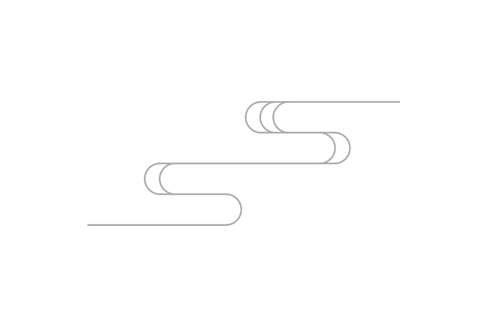 贰
标题文字
蒹葭苍苍，白露为霜。所谓伊人，在水一方。溯洄从之，道阻且长。溯游从之，宛在水中央。
壹
贰
叁
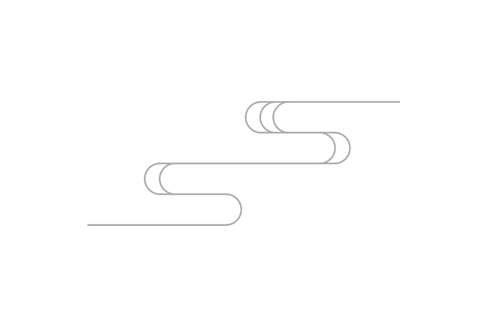 蒹葭苍苍，白露为霜。所谓伊人，在水一方。溯洄从之，道阻且长。溯游从之，宛在水中央。
蒹葭苍苍，白露为霜。所谓伊人，在水一方。溯洄从之，道阻且长。溯游从之，宛在水中央。
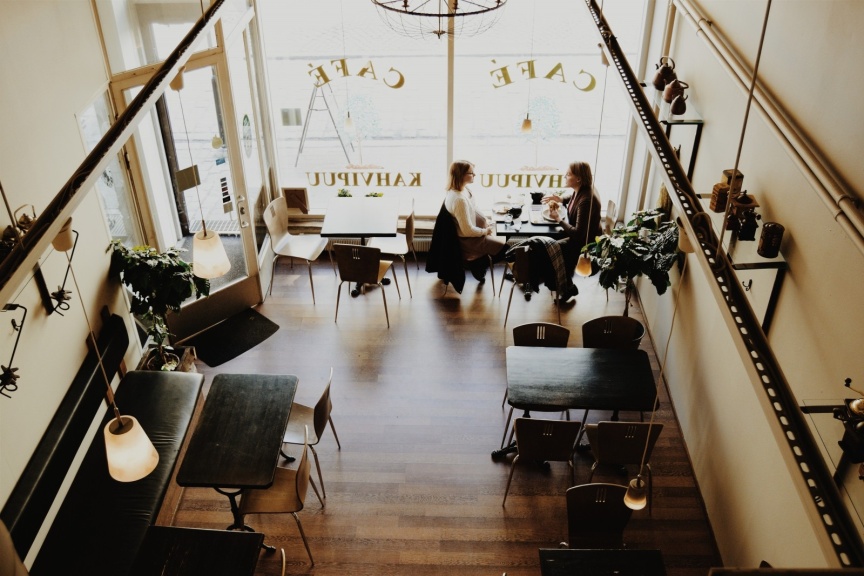 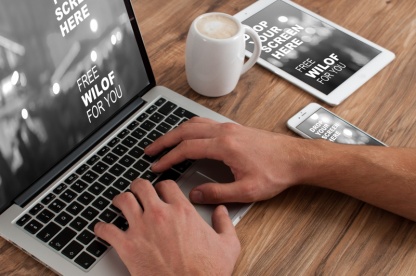 贰
标题文字
添加适当的文字，一页的文字最好不要超过200,添加适当的文字添
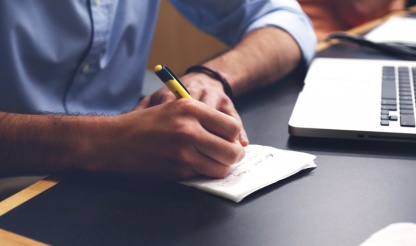 添加适当的文字，一页的文字最好不要超过200,添加适当的文字添
在此添加标题
在这里输入您的内容，或通复制内容后右键选择保留文本。在这里输入您的内容，或通复制内容后右键选择保留文本。在这里输入您的内容，或通复制内容后右键选择保留文本。在这里输入您的内容，或通复制内容后右键选择保留文本。在这里输入您的内容，或通复制内容后右键选择保留文本。
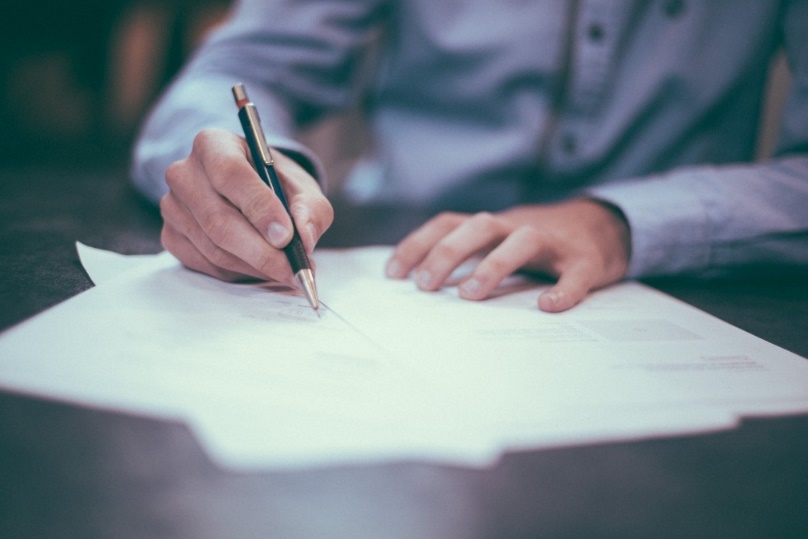 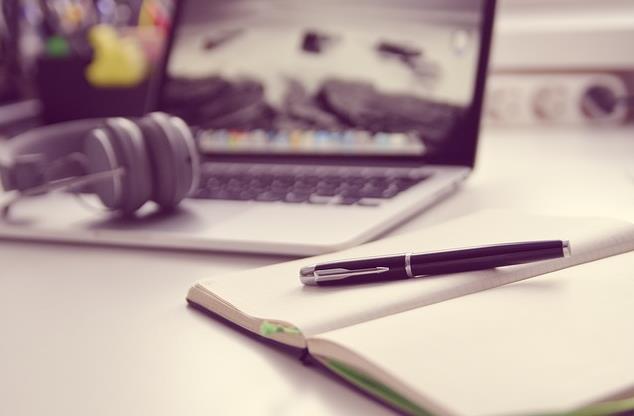 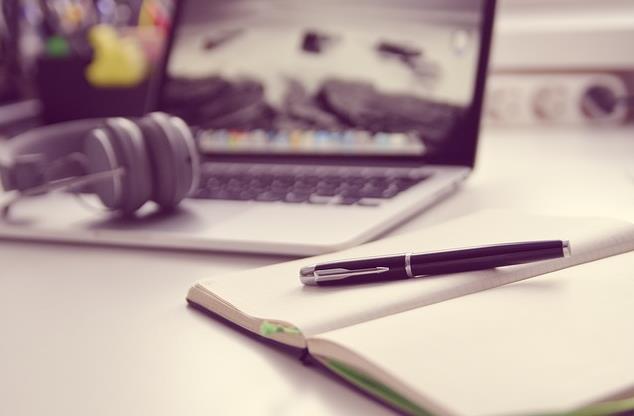 贰
标题文字
点击请替换文字内容
01
02
03
Remember that happiness is a way of travel, not a destination. Remember that happiness is a way of travel, not a destination.
Remember that happiness is a way of travel, not a destination. Remember that happiness is a way of travel, not a destination.
Remember that happiness is a way of travel, not a destination. Remember that happiness is a way of travel, not a destination.
Remember that happiness is a way of travel, not a destination. Remember that happiness is a way of travel, not a destination.
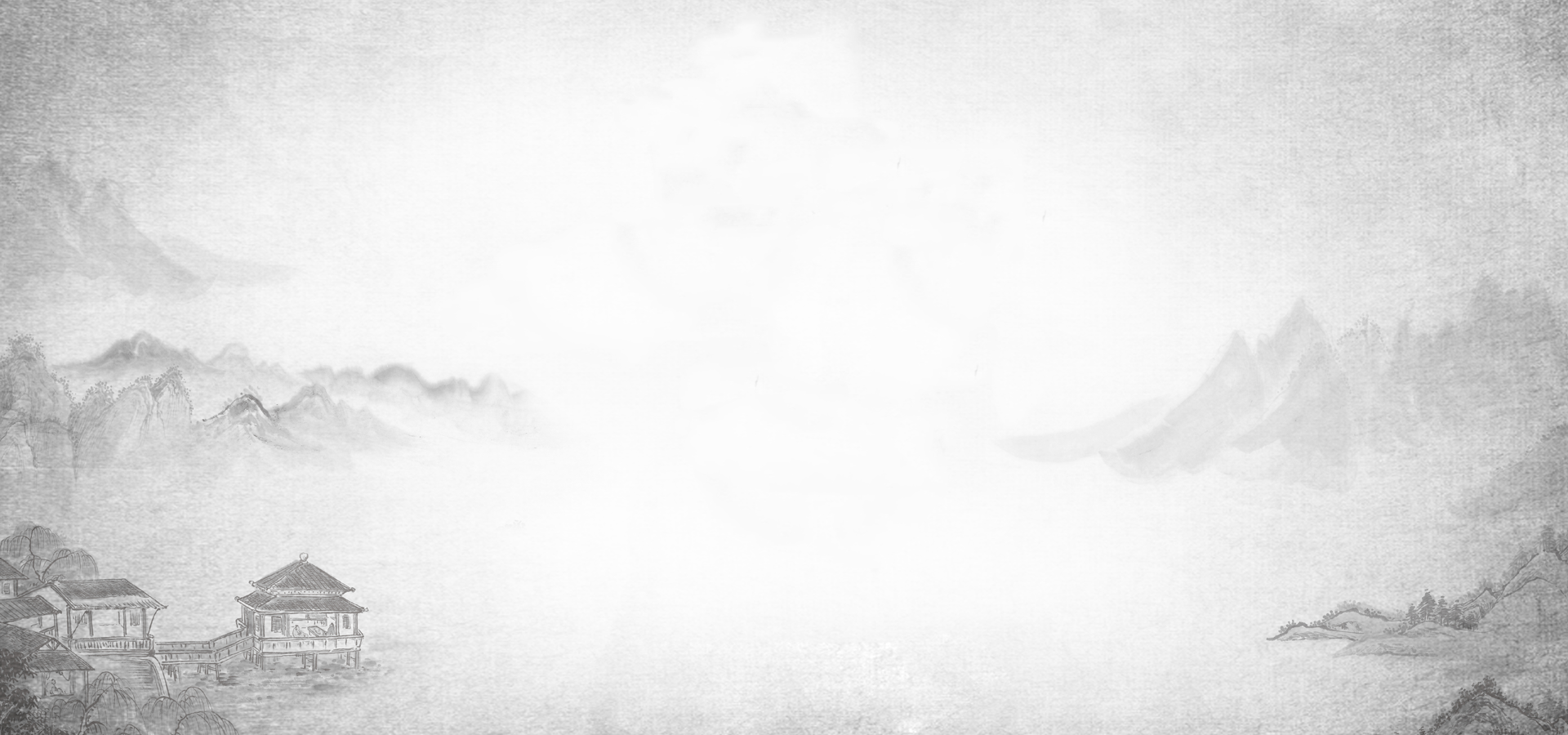 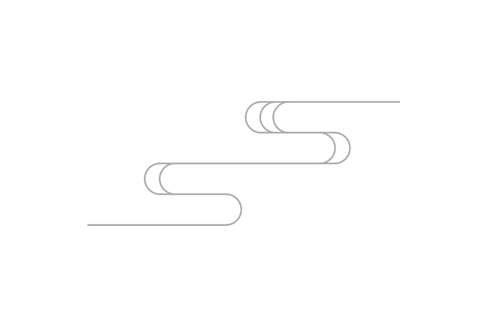 叁
标题文字
蒹葭苍苍，白露为霜。所谓伊人，在水一方。
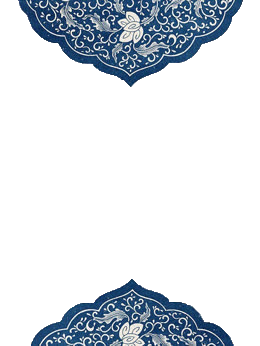 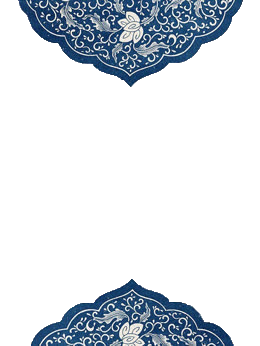 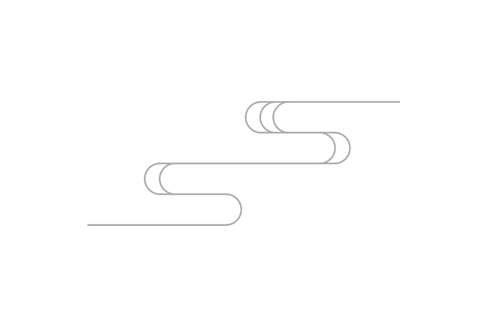 叁
标题文字
请在形状中填充图片
1.单击要填充的形状；2.在“格式”选项卡上的“形状样式”组中，单击“形状填充”旁边的箭头，然后单击「图片或纹理填充」； 3.找到包含需要使用的图片的文件夹，单击该图片，然后单击“插入” ；4.使用图片工具“裁剪”下拉菜单中的「填充」可对图片进行调整

请替换文字内容复制你的内容到此
输入标题文本
关键词
关键词
关键词
关键词
1
2
3
4
叁
标题文字
请在形状中填充图片
点击输入替换内容点击输入替换内容
标题文本预设
标题文本预设
标题文本预设
此部分内容作为文字排版占位显示 （建议使用主题字体）
此部分内容作为文字排版占位显示 （建议使用主题字体）
此部分内容作为文字排版占位显示 （建议使用主题字体）
“
蒹葭苍苍，白露为霜。所谓伊人，在水一方。溯洄从之，道阻且长。溯游从之，宛在水中央。
壹
叁
标题文字
蒹葭苍苍，白露为霜。所谓伊人，在水一方。溯洄从之，道阻且长。溯游从之，宛在水中央。
贰
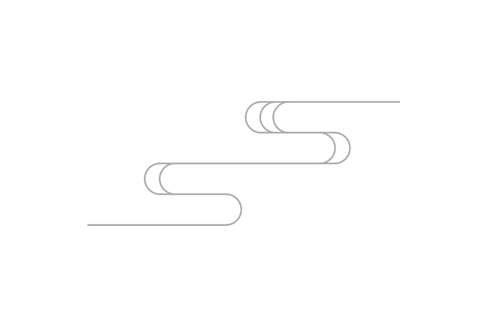 叁
标题文字
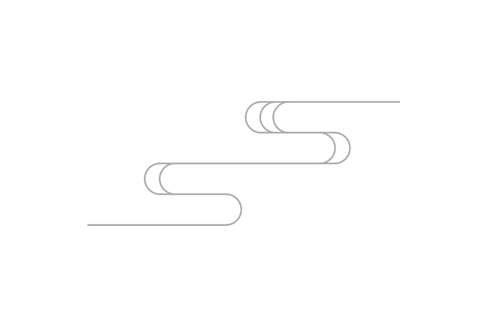 蒹葭 苍苍，白露为霜。所谓伊人，在水一方。  溯洄从之，道阻且长。溯游从之，宛在水中央。
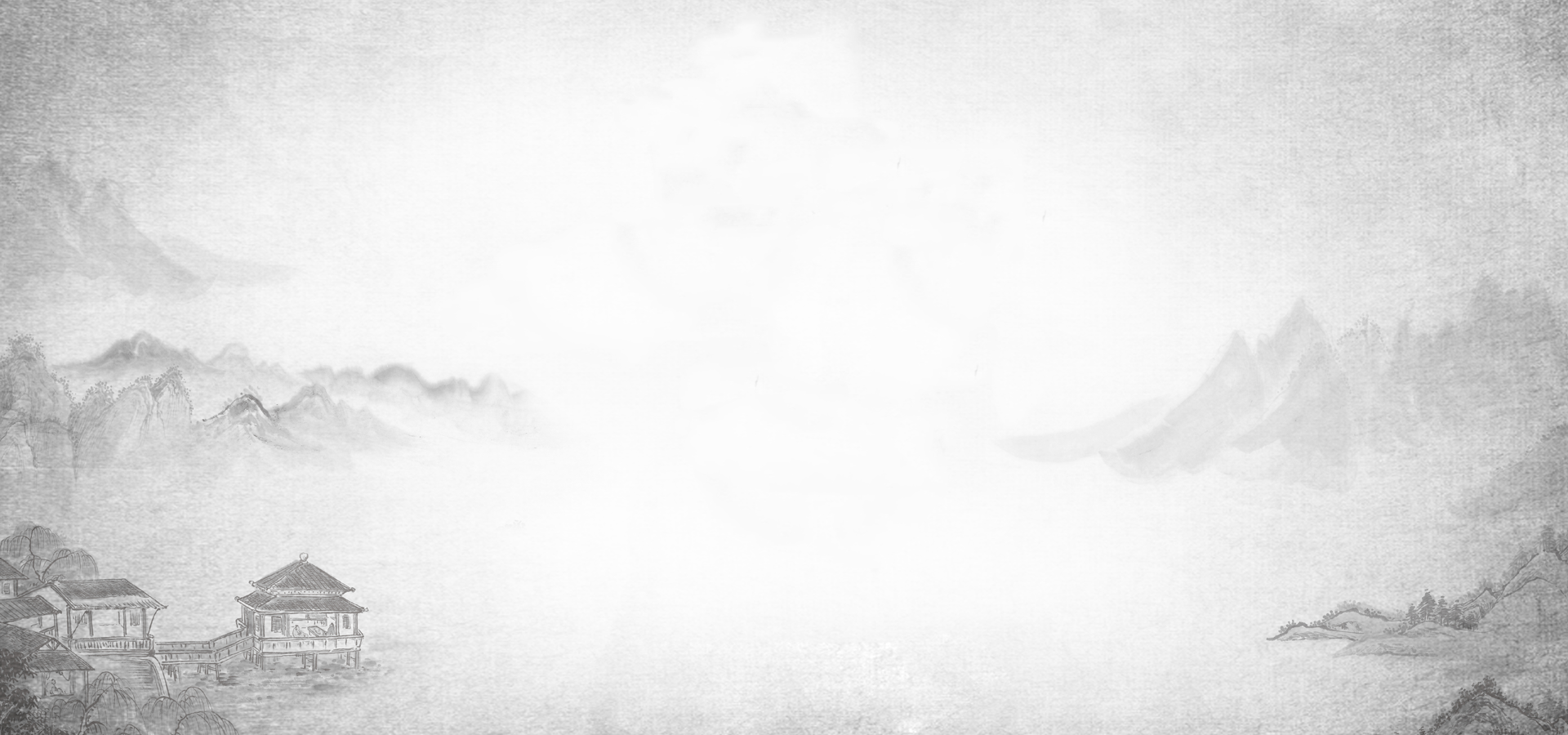 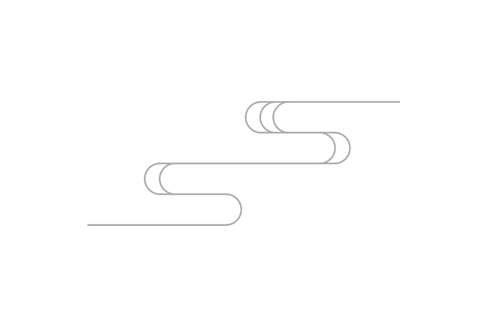 肆
标题文字
蒹葭苍苍，白露为霜。所谓伊人，在水一方。
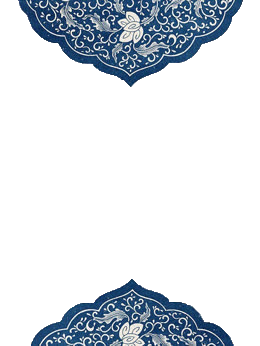 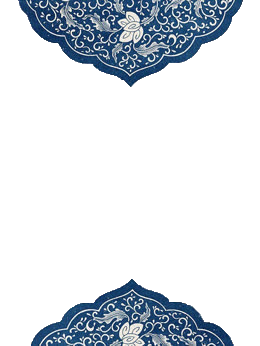 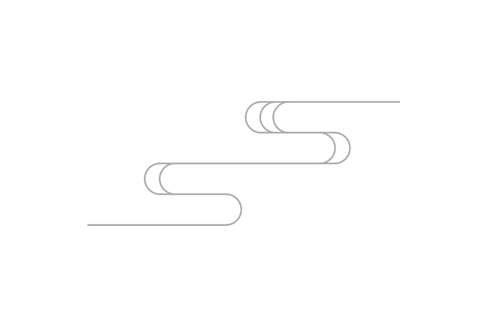 肆
标题文字
壹
贰
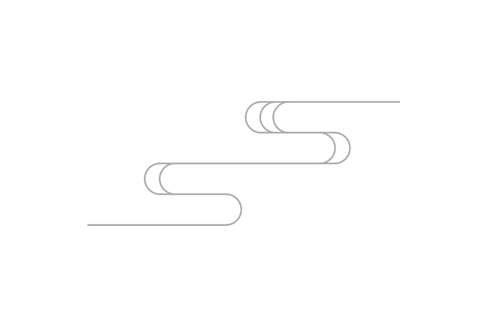 蒹葭苍苍，白露为霜。所谓伊人，在水一方。溯洄从之，道阻且长。溯游从之，宛在水中央。
蒹葭苍苍，白露为霜。所谓伊人，在水一方。溯洄从之，道阻且长。溯游从之，宛在水中央。
壹
蒹葭苍苍，白露为霜。所谓伊人，在水一方。溯洄从之，道阻且长。溯游从之，宛在水中央。
肆
标题文字
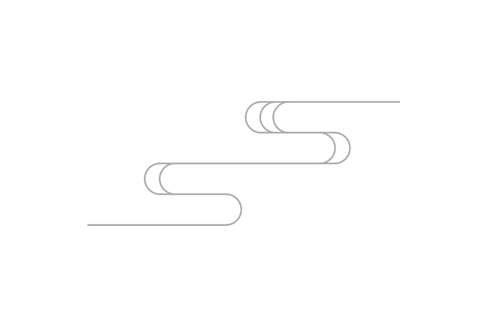 蒹葭苍苍，白露为霜。所谓伊人，在水一方。溯洄从之，道阻且长。溯游从之，宛在水中央。
贰
叁
蒹葭苍苍，白露为霜。所谓伊人，在水一方。溯洄从之，道阻且长。溯游从之，宛在水中央。
肆
标题文字
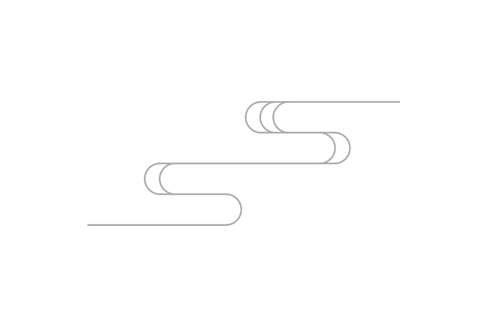 蒹葭苍苍，白露为霜。所谓伊人，在水一方。                     溯洄从之，道阻且长。溯游从之，宛在水中央。                                      蒹葭萋萋，白露未晞。所谓伊人，在水之湄。                              溯洄从之，道阻且跻。溯游从之，宛在水中坻。                 蒹葭采采，白露未已。所谓伊人，在水之涘。溯洄从之，道阻且右。溯游从之，宛在水中沚。
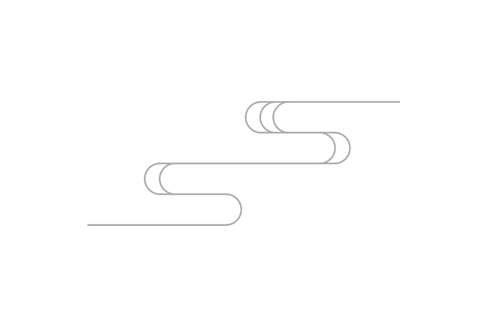 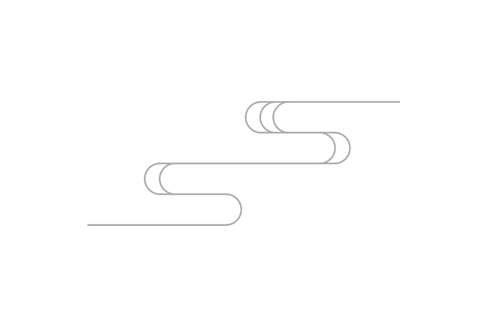 蒹葭苍苍，白露为霜。所谓伊人，在水一方。溯洄从之，道阻且长。溯游从之，宛在水中央。
壹
肆
叁
蒹葭苍苍，白露为霜。所谓伊人，在水一方。溯洄从之，道阻且长。溯游从之，宛在水中央。
标题文字
蒹葭苍苍，白露为霜。所谓伊人，在水一方。溯洄从之，道阻且长。溯游从之，宛在水中央。
贰
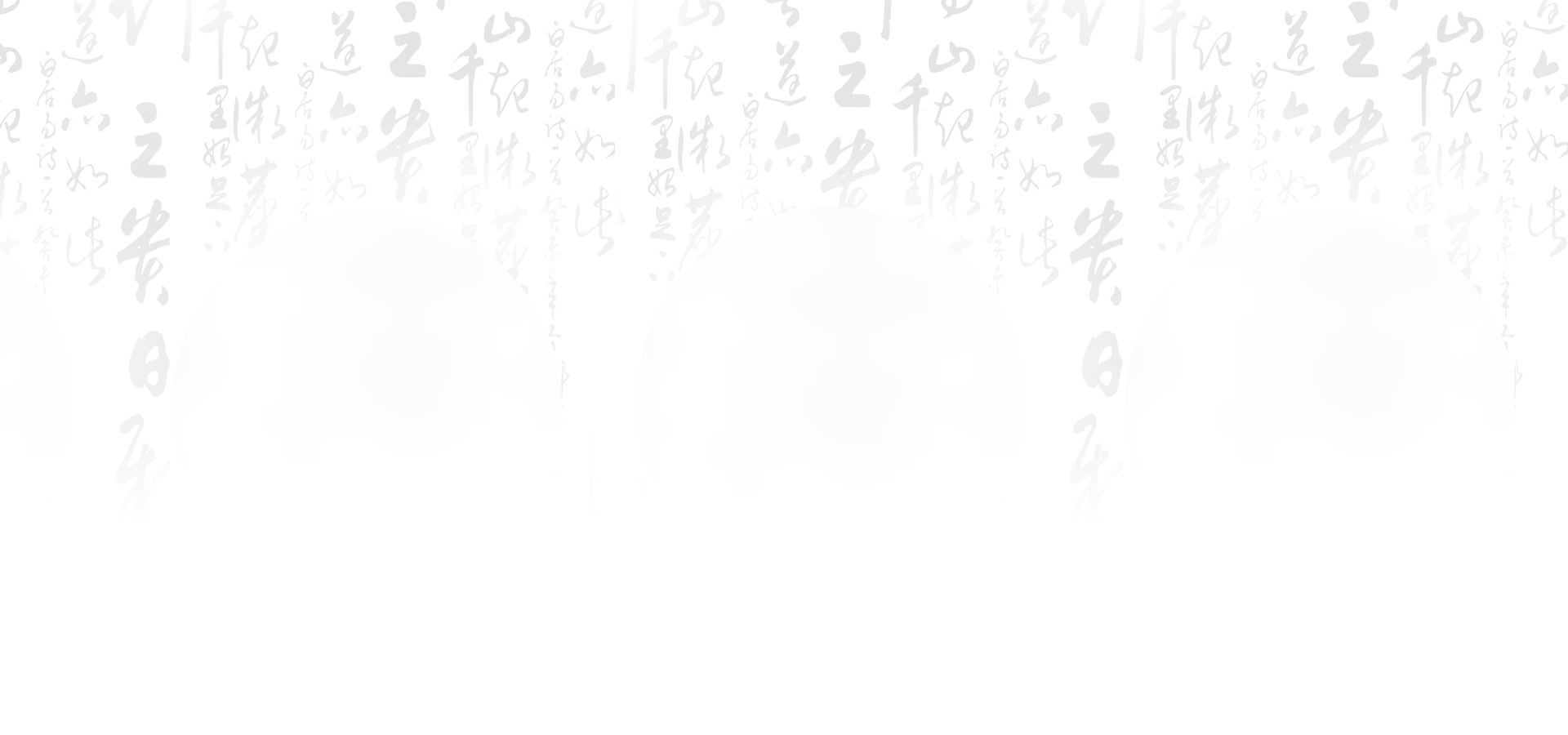 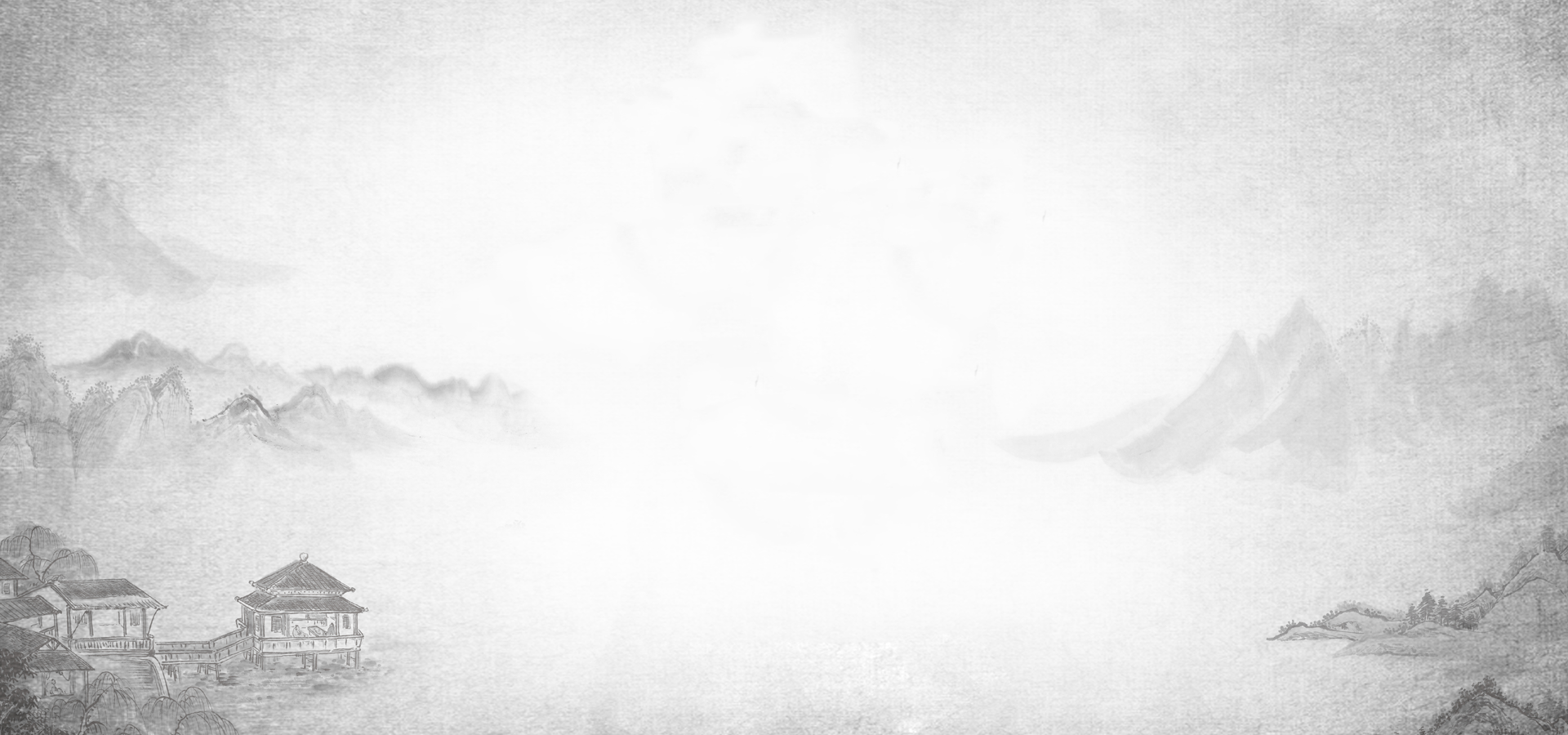 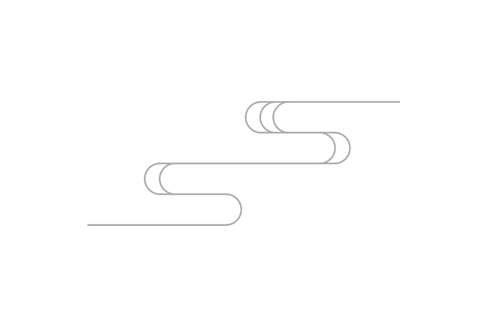 再
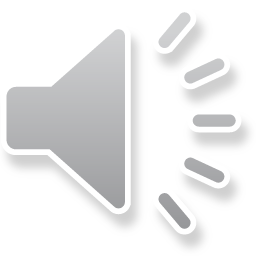 见
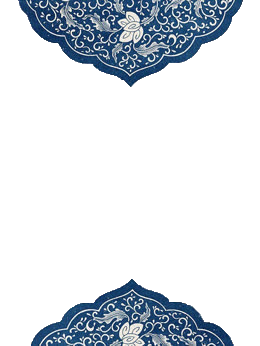 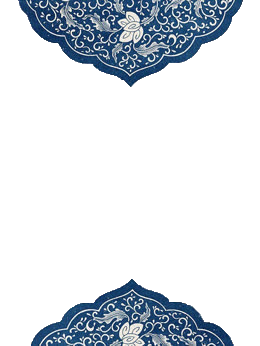 蒹葭苍苍，白露为霜。所谓伊人，在水一方。
文艺画册PPT模板
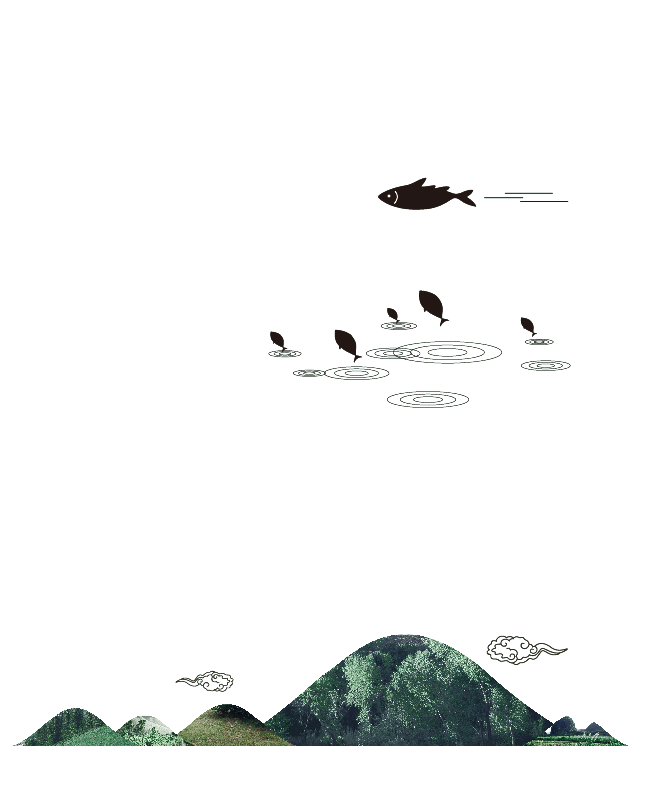 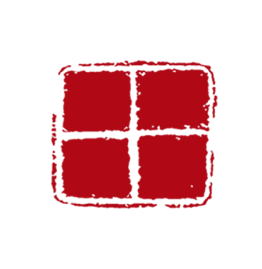 风
仙
道
骨